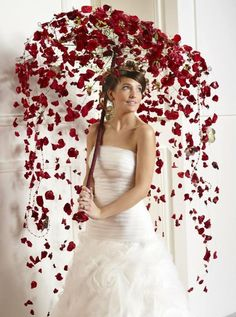 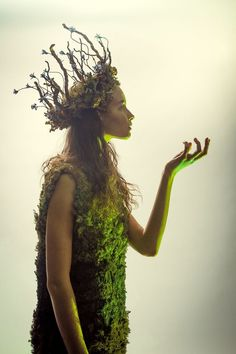 Kostuum voorbereiding & presentatie
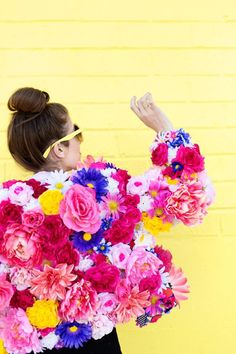 Ontwerp een plantaardig kostuum voor jezelf


Geïnspireerd door de kunstenaar  die  je gekozen hebt
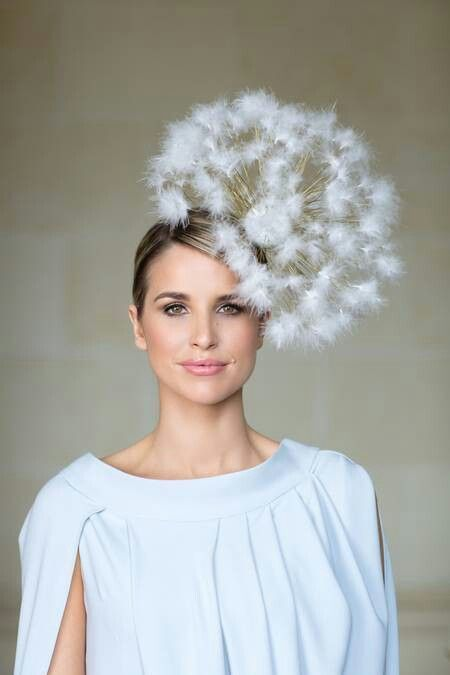 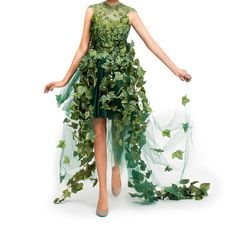 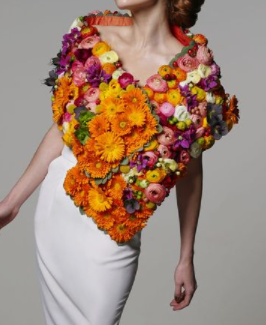 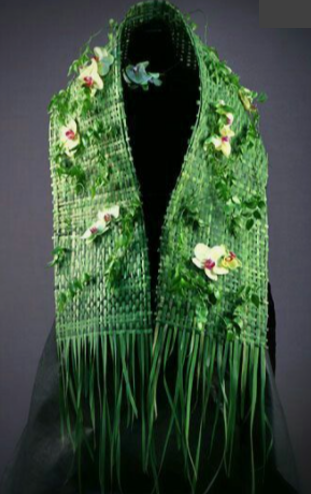 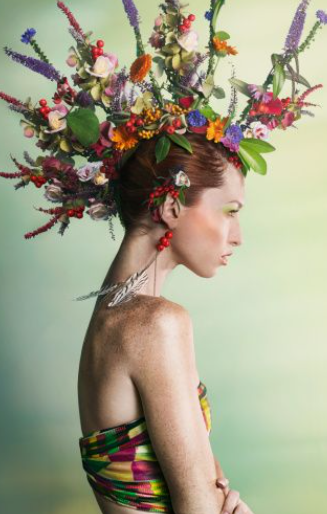 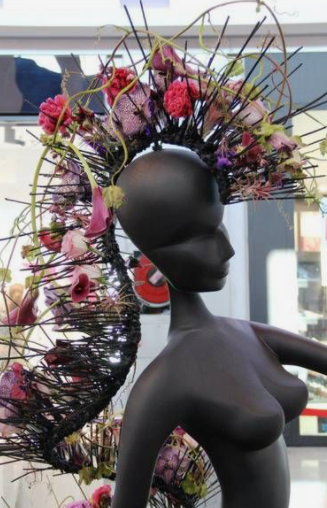 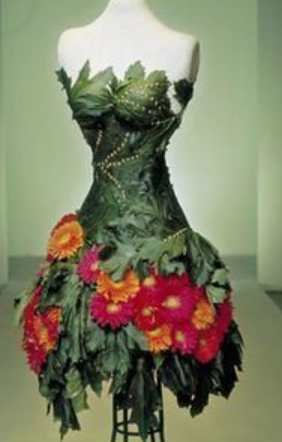 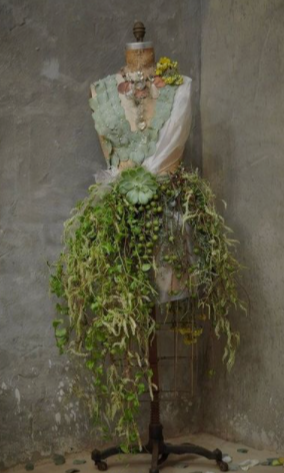 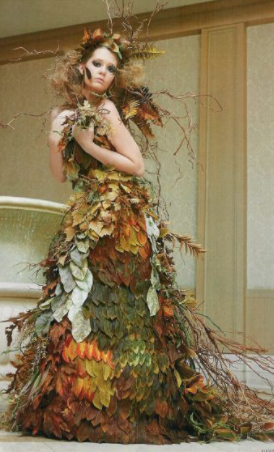 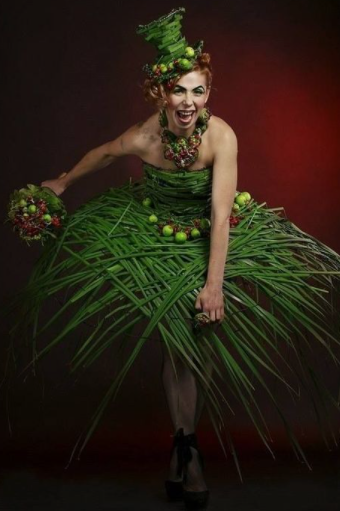